APP/TWR PRAHA Provoz letů VFR a kombinovaných letů VFR/IFR
Seminář GA 2016
 datum  6. 2. 2016
 PATRIK ČEBIŠ
CTA 1 PRAHAVšem letům IFR a kombi VFR/IFRposkytuje ATSAPP PRAHA
WEF 15 OCT 2015
CTA 1 PRAHA
 FL95 B
APP PRAHA 220374548
CTA 1 PRAHAVšem letům IFR a kombi VFR/IFRposkytuje ATSAPP PRAHAVyjma prostoruCTR TMA LKKBLKVO
WEF 15 OCT 2015
CTA 1 PRAHA
 FL95 B
APP PRAHA 220374548
CTA 1 PRAHAVšechny kombi VFR/IFR z AD pod CTA1 (nebo v blízkosti  CTA1) z FIC(KB) přímo na APP PRZ KB (LKLT)
WEF 15 OCT 2015
CTA 1 PRAHA
 FL95 B
APP PRAHA 220374548
CTA 1 PRAHARychlejší CDN a lepšíposkytování ATSFIC (KB) s APP PRBez nutnosti CDN a ATS  APP KVAPP TBAPP MT
WEF 15 OCT 2015
CTA 1 PRAHA
 FL95 B
APP PRAHA 220374548
CTA 1 PRAHATLFN CDNFIC (+APP PR) Před vzletem dohodnout požadavky přechodu na IFR (rozdíl od FPL z důvodu omezených možností při podání FPL)
WEF 15 OCT 2015
CTA 1 PRAHA
 FL95 B
APP PRAHA 220374548
VFR vs. IFR TFC

TMA II PRAHA
osa RWY 06 (12, 30)

Vertikální vzdálenost VFR od IFR
 POUZE 500 stop
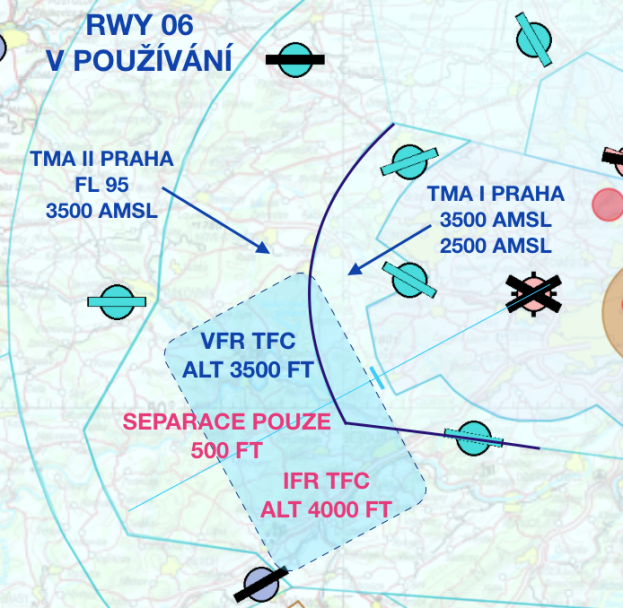 xx
Kombi VFR/IFR a IFR  z AD pod CTA1 (nebo v blízkosti  CTA1) z FIC přímo na APP PR.
VFR vs. IFR TFC

TMA II PRAHA
osa RWY 06 (12, 30)

Vertikální vzdálenost VFR od IFR
 POUZE 500 stop 

POZOR
TURBULENCE V ÚPLAVU !
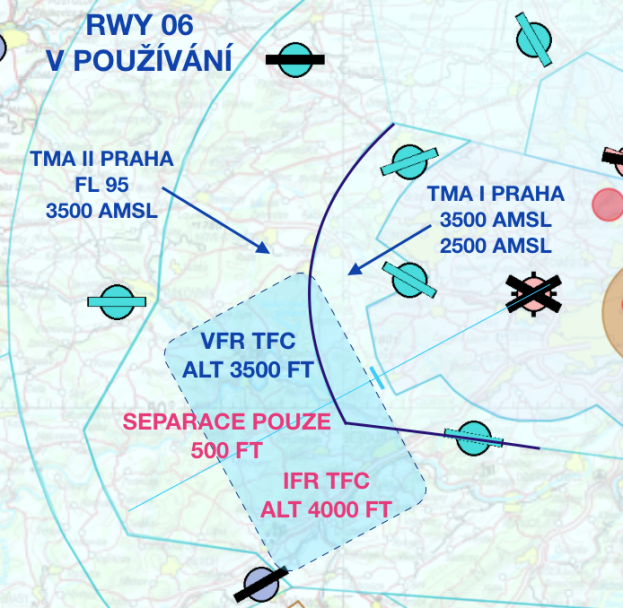 xx
Kombi VFR/IFR a IFR  z AD pod CTA1 (nebo v blízkosti  CTA1) z FIC přímo na APP PR.
VFR vs. IFR TFC

TMA II PRAHA
osa RWY 06 (12, 30)

Vertikální vzdálenost VFR od IFR
 POUZE 500 stop 

POZOR 
NARUŠENÍ TMA !
VERTIKÁLNÍ
HORIZONTÁLNÍ
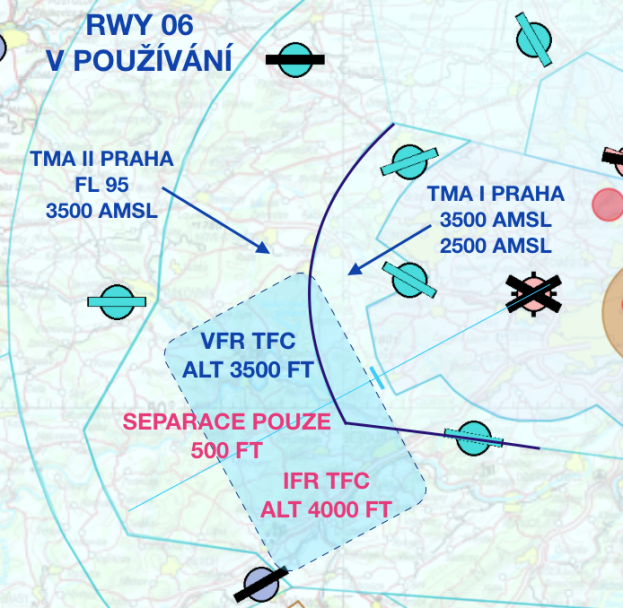 xx
Kombi VFR/IFR a IFR  z AD pod CTA1 (nebo v blízkosti  CTA1) z FIC přímo na APP PR.
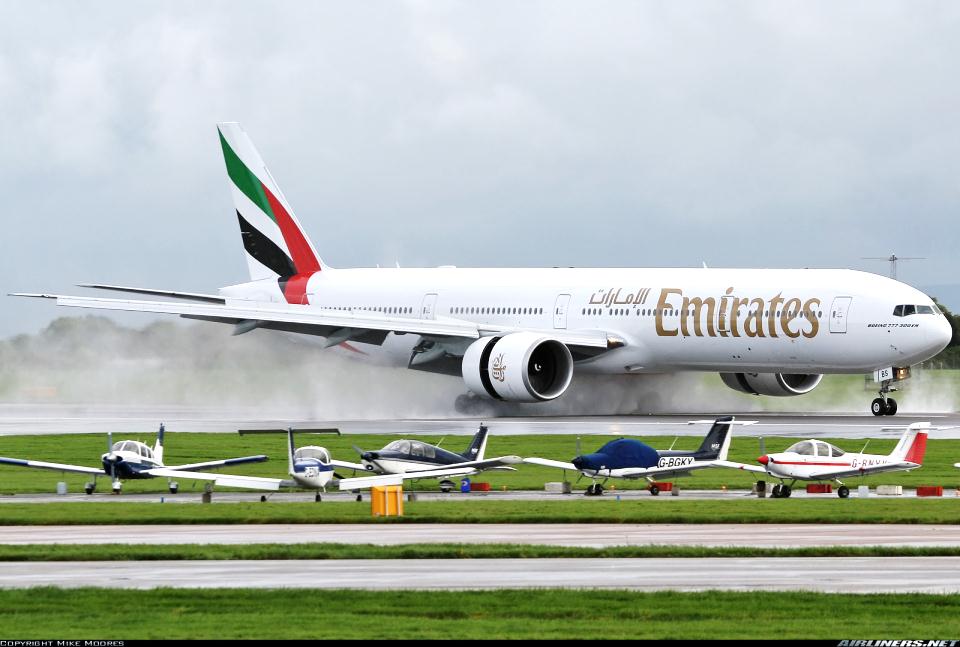 VFR vs. IFR TFC

TMA II PRAHA
osa RWY 06 (12, 30)

DOPORUČENÍ
LÉTAT
v ALT 3000 stop
 
dostatečné vzhledem 
k TERÉNU 
 výhodné vzhledem
IFR provozu
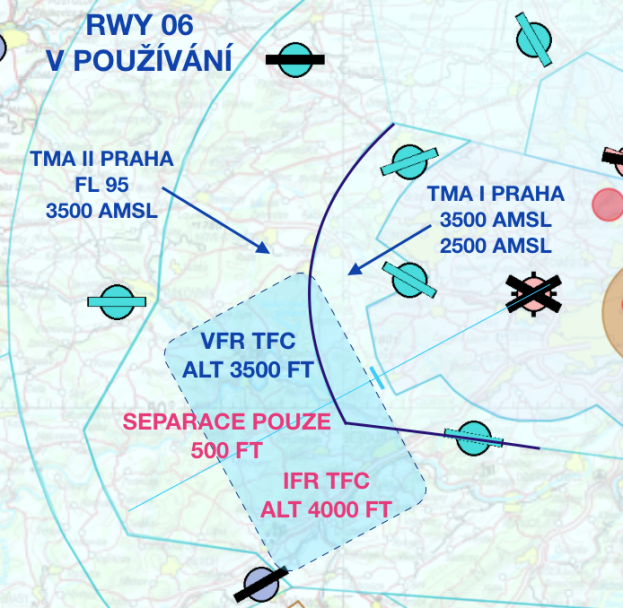 xx
Kombi VFR/IFR a IFR  z AD pod CTA1 (nebo v blízkosti  CTA1) z FIC přímo na APP PR.
Dotazy ?
Děkuji za pozornost